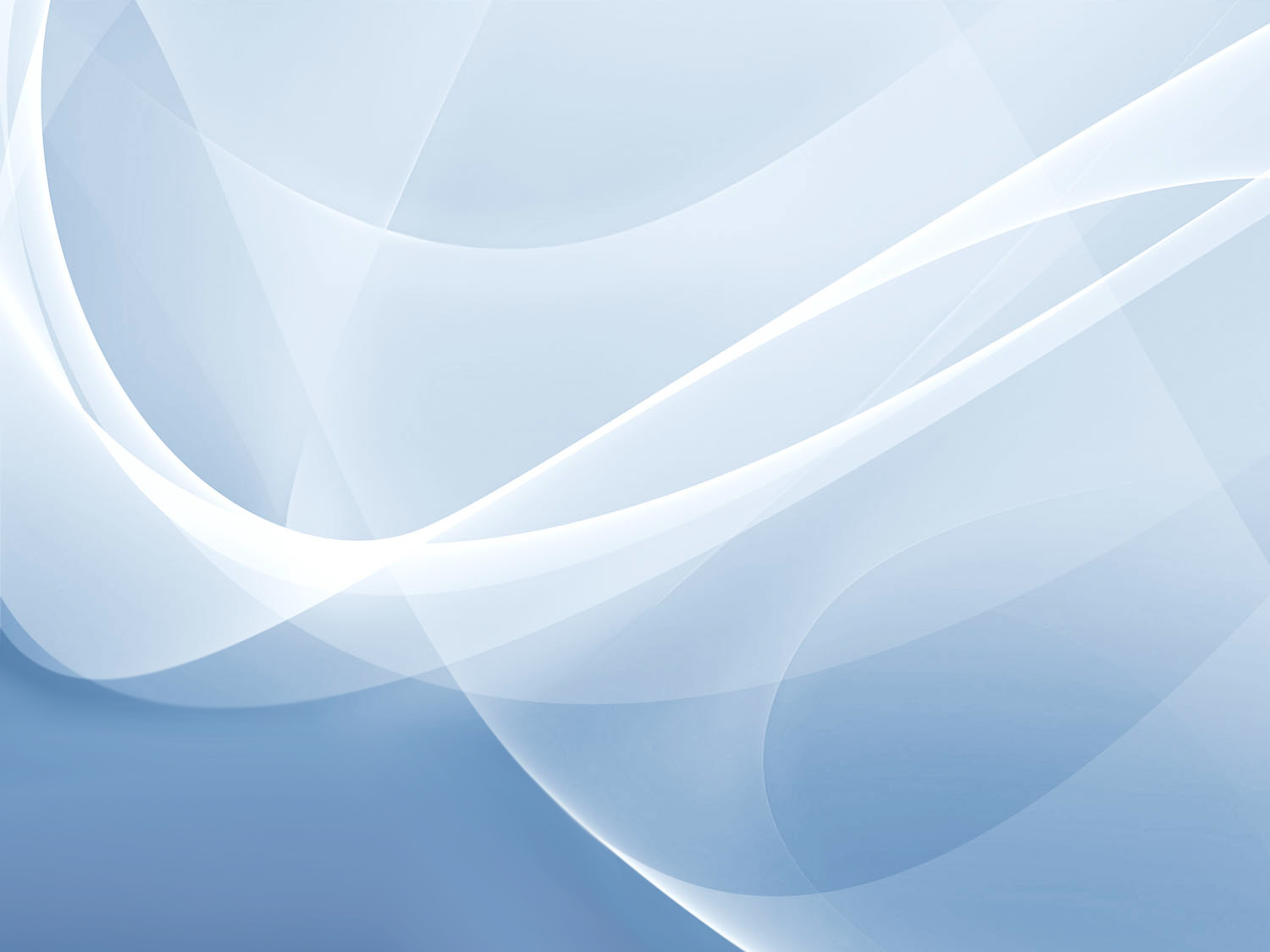 ОсновыОперационных Систем
МФТИ-2019
Тема 9
Файлы и файловые системы
Файлы и файловые системы
Основные проблемы изложения темы
Смешивание понятий различных уровней абстракции (например, логического и физического) для файлов и файловых систем.
Файлы и файловые системы
Управление памятью. Уровни абстракции
Символьное адресное пространство – совокупность всех допустимых идентификаторов переменных
Логическое адресное пространство – совокупность всех допустимых адресов, с которыми работает процессор
Физическое адресное пространство – совокупность  всех доступных физических адресов в вычислительной системе
Файлы и файловые системы
Основные проблемы изложения темы
Смешивание понятий различных уровней абстракции (например, логического и физического) для файлов и файловых систем.
Практическое игнорирование сходства и различия управления коллекцией файлов и управления оперативной памятью в мультипрограммных вычислительных системах.
Файлы и файловые системы
Смешивание понятий. Файлы
«A file is a named collection of related information that is recorded on secondary storage».
Silberschatz, Galvin, Gagne
«A file is an ordered and named collection of bytes that has persistent storage»
Microsoft .Net Guide
«Файл представляет собой поименованную совокупность данных, хранящуюся на диске или передаваемую по сети»
Тюгашев А.А., ИТМО
Файлы и файловые системы
Смешивание понятий. Файлы
Файл как математический объект.
Файл как абстрактный объект в программировании – логический файл. 
Файл как набор связанной информации, обычно расположенный во вторичной памяти – физический файл.
Файлы и файловые системы
Смешивание понятий. Целые данные
Целое число как математический объект
Множество допустимых значений: от –     до +   .  
Мощность множества – счетное множество.
Основные операции над целыми данными – сложение, вычитание, умножение, деление.
∞
∞
Файлы и файловые системы
Смешивание понятий. Целые данные
Целые данные как абстрактные объекты в программировании – логические целые данные
Последовательность битов ограниченного размера, интерпретируемая как некоторая запись целого числа в двоичной системе счисления. 
Множество допустимых значений: от –2n до 2n-1, где n – количество отведенных  битов. 
Мощность множества – конечное множество.
Основные операции над целыми данными – сложение, вычитание, умножение, деление, битовый сдвиг вправо, битовый сдвиг влево, побитовые операции «&», «|», «~», «^».
Отбрасывание старших битов при переполнении при выполнении арифметических операций.
Файлы и файловые системы
Смешивание понятий. Целые данные
Целые данные как физические данные в памяти вычислительной системы
Интерпретация старшего бита как знакового бита. Представление отрицательных чисел в дополнительном коде. 
Кратность количества битов представления целого числа количеству битов в байте.
Каждое целое данное в оперативной памяти располагается в непрерывной последовательности байтов, начиная с определенного  физического адреса.
Представление многобайтовых целых данных в памяти определяется архитектурой компьютера.
Файлы и файловые системы
Смешивание понятий. Целые данные
Целые данные как физические данные в памяти вычислительной системы
Целое число – 0x76543210
Big endian
Little endian
Файлы и файловые системы
Файл как математический объект
Файл - это упорядоченный набор информации в цифровом виде, у которого есть начало и конец
, снабженный указателем текущей
позиции, установленным  в начале, в конце или между элементами
набора.
Над файлом допустимы следующие операции:
110000110101…11001100111010
0
чтение (read)
Файлы и файловые системы
Файл как математический объект
Файл - это упорядоченный набор информации в цифровом виде, у которого есть начало и конец
, снабженный указателем текущей
позиции, установленным  в начале, в конце или между элементами
набора.
Над файлом допустимы следующие операции:
110000110101…11001100111010
{Ø}
1101
чтение (read)
Файлы и файловые системы
Файл как математический объект
Файл - это упорядоченный набор информации в цифровом виде, у которого есть начало и конец
, снабженный указателем текущей
позиции, установленным  в начале, в конце или между элементами
набора.
Над файлом допустимы следующие операции:
110000110101…11001100111010
1101
чтение (read)
, запись (write)
Файлы и файловые системы
Файл как математический объект
Файл - это упорядоченный набор информации в цифровом виде, у которого есть начало и конец
, снабженный указателем текущей
позиции, установленным  в начале, в конце или между элементами
набора.
Над файлом допустимы следующие операции:
110001101101…11001100111010
1101
чтение (read)
, запись (write)
Файлы и файловые системы
Файл как математический объект
Файл - это упорядоченный набор информации в цифровом виде, у которого есть начало и конец
, снабженный указателем текущей
позиции, установленным  в начале, в конце или между элементами
набора.
Над файлом допустимы следующие операции:
110001101101…11001100111010
110001101101…110011001110101101
1101
чтение (read)
, запись (write)
Файлы и файловые системы
Файл как математический объект
Файл - это упорядоченный набор информации в цифровом виде, у которого есть начало и конец
, снабженный указателем текущей
позиции, установленным  в начале, в конце или между элементами
набора.
Над файлом допустимы следующие операции:
110001101101…11001100111010
110001101101…110011001110101101
чтение (read)
, запись (write)
, усечение (truncate)
Файлы и файловые системы
Файл как математический объект
Файл - это упорядоченный набор информации в цифровом виде, у которого есть начало и конец
, снабженный указателем текущей
позиции, установленным  в начале, в конце или между элементами
набора.
Над файлом допустимы следующие операции:
110001101101…11001100111010
110001101101…110011001110101101
чтение (read)
, запись (write)
, усечение (truncate)
Последовательный доступ
Прямой доступ
поиск (seek)
перемотка (rewind)
Файлы и файловые системы
Файл как математический объект
Структурирование информации. Записи
Записи фиксированной длины
Записи переменной длины
Указатель текущей позиции может быть установлен на начало файла, на конец файла, на границу между записями.
Файлы и файловые системы
Файл как математический объект
Структурирование информации. Записи
Операции над файлами
read record, add record, delete record, (rewrite record)*, (truncate)*
Последовательный доступ
Прямой доступ
поиск записи (seek record)
перемотка (rewind)
Файлы и файловые системы
Файл как математический объект
Структурирование информации. Записи с ключом
key
key
key
key
key
key
key
Операции над файлами
Последовательный доступ
(индексно-последовательный файл)
Прямой доступ
(индексный файл)
read key-record, add key-record, delete key-record
read key-record, add key-record, delete key-record
перемотка (rewind)
Файлы и файловые системы
Логический файл – файл в программе
Файл хранится на диске или на другом внешнем носителе информации и не прекращает существования после завершения процесса или завершения работы операционной системы.
Существуют ограничения на размер файла.
Минимальной единицей информации для операций чтения и записи является байт.
Файл может быть использован различными процессами, возможно, различных пользователей, иногда совместно.
Файлы и файловые системы
Логический файл
Размещение файла во вторичной памяти требует добавления операций create file и delete file.
Файл хранится долго. Появляются атрибуты, содержащие времена создания, модификации, последнего обращения к файлу.
Пользователей много. Появляются атрибуты, содержащие идентификатор хозяина файла и права доступа к файлу.
Наличие атрибутов требует операций get attributes и put attributes.
Появляются операции для безопасного совместного использования файлов.
Файлы и файловые системы
Логический файл
Структурирование информации. Записи
Записи переменной длины
Последовательный файл
L
L
L
L
L
L
L
L
L
L
Файл прямого доступа
. . .
L
L
L
таблица индексов
Файлы и файловые системы
Физический файл
Поскольку в современных вычислительных системах обычно на внешних носителях хранится не единственный файл, а некоторый набор (или коллекция) файлов, то рассмотрение организации физического файла естественно отнести к рассмотрению физической организации хранения коллекции файлов или к рассмотрению понятия физической файловой системы.
Файлы и файловые системы
Смешивание понятий. Файловая система
Файловая система как способ организации коллекции логических файлов – логическая файловая система.
Файловая система как структурированная совокупность файлов, расположенных во вторичной памяти – физическая файловая система.
Файловая система как часть операционной системы – программные средства, обслуживающие физическую файловую систему.
Файлы и файловые системы
Логическая файловая система
Куча
При переходе от отдельного логического файла к коллекции логических файлов файлы требуется именовать.
Директория
a
b
test
mail
bo
dd
aba
bba
Файлы
a
b
test
mail
bo
dd
aba
bba
Файлы и файловые системы
Логическая файловая система
Одноуровневая директория (куча)
При переходе от отдельного логического файла к коллекции логических файлов файлы требуется именовать.
Директория
a
b
test
mail
bo
dd
aba
bba
Файлы
a
b
test
mail
bo
dd
aba
bba
Директория – отдельная структура данных, состоящая из записей. Каждая запись содержит имя файла и информацию о том, как добраться до его атрибутов и данных.
Файлы и файловые системы
Логическая файловая система
Одноуровневая директория (куча)
При переходе от отдельного логического файла к коллекции логических файлов файлы требуется именовать.
Директория
a
b
test
mail
bo
dd
aba
bba
Файлы
a
b
test
mail
bo
dd
aba
bba
Эта структура тоже требует постоянного хранения. В логической файловой системе появляются 2 различных типа файлов – директории и все остальные – регулярные файлы.
Файлы и файловые системы
Логическая файловая система
Двухуровневая директория
Master filesдиректория
User filesдиректории
a
b
test
mail
bo
dd
aba
bba
Файлы
Файлы и файловые системы
Логическая файловая система
Двухуровневая директория
Master filesдиректория
User filesдиректории
a
b
test
mail
b
dd
dd
test
Файлы
Файлы и файловые системы
Логическая файловая система
Дерево директорий
Корневаядиректория
a1
s123
test
mail
ls
cat
dd
test
Файлы и файловые системы
Логическая файловая система
Дерево директорий
Корневаядиректория
a1
s123
test
mail
ls
cat
dd
test
Полное имя файла
usr test count
/usr/test/count
/usr test count
C:\usr\test\count
Файлы и файловые системы
Логическая файловая система
Дерево директорий
Корневаядиректория
a1
s123
test
mail
ls
cat
dd
test
Относительное имя файла
count
../../usr/test/count
..\..\usr\test\count
Текущая директория
Файлы и файловые системы
Логическая файловая система
Дерево директорий
Корневаядиректория
a1
s123
test
mail
ls
cat
dd
test
Изменяются операции «создания» и «удаления» файла
Файлы и файловые системы
Логическая файловая система
Дерево директорий
Корневаядиректория
a1
s123
test
mail
ls
cat
dd
test
Появляется операция «создать директорию»
Файлы и файловые системы
Логическая файловая система
Дерево директорий
Корневаядиректория
a1
s123
test
mail
a
b
dd
test
Файлы и файловые системы
Логическая файловая система
Ациклический граф
Корневаядиректория
a1
s123
test
mail
a
b
dd
test
Появляется операция «создать связь»
Файлы и файловые системы
Логическая файловая система
Граф «общей» структуры
Корневаядиректория
a1
s123
test
mail
a
test
dd
test
q1
q2
Файлы и файловые системы
Логическая файловая система
Граф «общей» структуры
Корневаядиректория
a1
s123
test
mail
a
test
dd
test
q1
usr2
q2
usr1
Файлы и файловые системы
Логическая файловая система
Монтирование файловых систем
Корневаядиректория 1
a1
s123
test
mail
a
test
Корневаядиректория 2
dd
test
Файлы и файловые системы
Логическая файловая система
Монтирование файловых систем
Корневаядиректория 1
a1
s123
test
mail
a
test
Точка монтирования
dd
test
Файлы и файловые системы
Логическая файловая система
Монтирование файловых систем
Корневаядиректория 1
Смонтированные файловые системы всегда можно размонтировать обратно
a1
s123
test
mail
a
test
Корневаядиректория 2
dd
test
Файлы и файловые системы
Физические файлы и файловая система
Понятие о File Control Block
Для корректной работы с файлом необходимо иметь информацию о:
атрибутах файла: тип файла (директория или регулярный файл), времена создания, модификации, последнего обращения к файлу, кто является хозяином файла, какие права доступа имеют к файлу другие пользователи, размер файла и т.д.
расположении файла на внешнем носителе информации
Эти данные мы будем считать хранящимися в блоке управления файлом (File Control Block – FCB).
Файлы и файловые системы
Физические файлы и файловая система
Понятие о File Control Block
Где может хранится блок управления файлом:
В записи директории, содержащей имя файла.
Частично в директории, а частично совместно с файлом.
Частично в директории, а частично в отдельной структуре.
Отдельно от директории и от файла
Способ хранения определяется реализацией физической файловой системы
Файлы и файловые системы
Физические файлы и файловая система
Организация вторичной памяти
…
По физическим причинам обмен информацией со вторичной памятью не может осуществляться побайтно. 
Единицей обмена данными служит сектор или страница, содержащие большое количество байт.
Файлы и файловые системы
Физические файлы и файловая система
Организация вторичной памяти
…
заголовок
Часть секторов с известным расположением (обычно в начале вторичной памяти) отводится под заголовок физической файловой системы.
Оставшиеся сектора объединяются в логические блоки, имеющие последовательную нумерацию.
Файлы и файловые системы
Физические файлы и файловая система
Организация вторичной памяти
0
1
2
3
4
5
6
7
8
9
10
11
…
заголовок
Часть секторов с известным расположением (обычно в начале вторичной памяти) отводится под заголовок физической файловой системы.
Оставшиеся сектора объединяются в логические блоки, имеющие последовательную нумерацию.
В заголовке хранятся: тип файловой системы, размер заголовка, количество логических блоков в файловой системе, размер блока в байтах, начальный блок корневой директории и др.
Файлы и файловые системы
Физические файлы и файловая система
Методы выделения блоков. Непрерывное выделение
0
1
2
3
4
5
6
7
8
9
10
11
…
заголовок
/
a
a
b
b
b
c
c
c
a
1
размер файла и другие атрибуты
Директория «/»
b
размер файла и другие атрибуты
4
размер файла и другие атрибуты
c
7
FCB хранится в записи директории, содержащей имя файла.
Всем методам выделения блоков присуща внутренняя фрагментация
При непрерывном выделении блоков чтение информации из файла  происходит очень быстро.
Файлы и файловые системы
Физические файлы и файловая система
Методы выделения блоков. Непрерывное выделение
0
1
2
3
4
5
6
7
8
9
10
11
…
заголовок
/
a
a
b
b
b
c
c
c
a
1
размер файла и другие атрибуты
Директория «/»
b
размер файла и другие атрибуты
4
размер файла и другие атрибуты
c
7
Недостатки:
1. Проблемы с размещением файла при увеличении его размеров.
Файлы и файловые системы
Физические файлы и файловая система
Методы выделения блоков. Непрерывное выделение
0
1
2
3
4
5
6
7
8
9
10
11
…
заголовок
/
a
a
b
b
b
c
c
c
a
1
размер файла и другие атрибуты
Директория «/»
b
размер файла и другие атрибуты
4
размер файла и другие атрибуты
c
7
Недостатки:
2. Непрерывному выделению свойственна внешняя фрагментация.
Метод аналогичен схеме управления памятью с динамическими размерами. Для выделения блоков есть стратегии first fit, best fit, worst fit.
Файлы и файловые системы
Физические файлы и файловая система
Методы выделения блоков. Непрерывное выделение
0
1
2
3
4
5
6
7
8
9
10
11
…
заголовок
/
a
a
b
b
b
c
c
c
a
1
размер файла и другие атрибуты
Директория «/»
b
размер файла и другие атрибуты
4
размер файла и другие атрибуты
c
7
Часто применяется при создании read-only файловых систем.
Файлы и файловые системы
Физические файлы и файловая система
Методы выделения блоков. Связный список
0
1
2
3
4
5
6
7
8
9
10
11
…
c
c
заголовок
/
a
b
b
b
c
a
eof
eof
eof
eof
a
1
размер файла и другие атрибуты
Директория «/»
b
размер файла и другие атрибуты
4
размер файла и другие атрибуты
c
7
FCB хранится частично совместно с файлом, а частично - в директории.
Метод свободен от внешней фрагментации.
Файлы и файловые системы
Физические файлы и файловая система
Методы выделения блоков. Связный список
0
1
2
3
4
5
6
7
8
9
10
11
…
c
c
заголовок
/
a
b
b
b
c
a
eof
eof
eof
eof
a
1
размер файла и другие атрибуты
Директория «/»
b
размер файла и другие атрибуты
4
размер файла и другие атрибуты
c
7
Недостатки:
1. Использование связного списка по сути сводит прямой доступ к файлу к последовательному доступу.
Файлы и файловые системы
Физические файлы и файловая система
Методы выделения блоков. Связный список
0
1
2
3
4
5
6
7
8
9
10
11
…
c
c
заголовок
/
a
b
b
b
c
a
eof
eof
eof
eof
a
1
размер файла и другие атрибуты
Директория «/»
b
размер файла и другие атрибуты
4
размер файла и другие атрибуты
c
7
Недостатки:
2. Дополнительные потери дисковой памяти из-за хранения указателей в блоках.
Файлы и файловые системы
Физические файлы и файловая система
Методы выделения блоков. Связный список
0
1
2
3
4
5
6
7
8
9
10
11
…
c
c
заголовок
/
a
b
b
b
c
a
eof
eof
eof
eof
a
1
размер файла и другие атрибуты
Директория «/»
b
размер файла и другие атрибуты
4
размер файла и другие атрибуты
c
7
Недостатки:
3. Ненадежность хранения информации.
Файлы и файловые системы
Физические файлы и файловая система
Методы выделения блоков. Связный список
0
1
2
3
4
5
6
7
8
9
10
11
…
c
c
заголовок
/
a
b
b
b
c
a
eof
eof
eof
eof
a
1
размер файла и другие атрибуты
Директория «/»
b
размер файла и другие атрибуты
4
размер файла и другие атрибуты
c
7
Не имеет прямых аналогов в схемах управления оперативной памятью.
Файлы и файловые системы
Физические файлы и файловая система
Методы выделения блоков. Связный список
0
1
2
3
4
5
6
7
8
9
10
11
…
a
заголовок
a
a
eof
Файлы и файловые системы
Физические файлы и файловая система
Методы выделения блоков. FAT (File Allocation Table)
0
1
2
3
4
5
6
7
8
9
10
11
…
a
заголовок
a
a
eof
a
размер файла и другие атрибуты
Директория
1
0
1
2
3
4
5
6
7
8
9
10
11
…
8
eof
3
FAT
FCB хранится частично в директории, а частично - в отдельной структуре.
Файлы и файловые системы
Физические файлы и файловая система
Методы выделения блоков. FAT (File Allocation Table)
0
1
2
3
4
5
6
7
8
9
10
11
…
a
заголовок
a
a
a
размер файла и другие атрибуты
Директория
1
0
1
2
3
4
5
6
7
8
9
10
11
…
8
eof
3
FAT
Метод свободен от внешней фрагментации.
Возможность загрузки FAT целиком в оперативную память позволяет осуществлять быстрый прямой доступ к нужным данным.
Для повышения надежности хранится несколько копий FAT.
Файлы и файловые системы
Физические файлы и файловая система
Методы выделения блоков. FAT (File Allocation Table)
0
1
2
3
4
5
6
7
8
9
10
11
…
a
заголовок
a
a
a
размер файла и другие атрибуты
Директория
1
0
1
2
3
4
5
6
7
8
9
10
11
…
8
eof
3
FAT
Не имеет прямых аналогов в схемах управления оперативной памятью.
Файлы и файловые системы
Физические файлы и файловая система
Методы выделения блоков. Прямая индексация
0
1
2
3
4
5
6
7
8
9
10
11
…
a
заголовок
a
a
…
1
8
3
Номера блоков на диске
…
0
1
2
Номера блоков в файле
a
размер файла и другие атрибуты
Ссылка на индексы
Директория
В схемах управления оперативной памятью аналогом является страничная память.
Файлы и файловые системы
Физические файлы и файловая система
Методы выделения блоков. Прямая индексация
0
1
2
3
4
5
6
7
8
9
10
11
…
a
заголовок
a
a
Индексный блок
a
размер файла и другие атрибуты
Ссылка на индексы
5
Директория
В схемах управления оперативной памятью аналогом является страничная память.
Файлы и файловые системы
Физические файлы и файловая система
Методы выделения блоков. Прямая индексация
0
1
2
3
4
5
6
7
8
9
10
11
…
a
заголовок
a
a
…
1
8
3
Номера блоков на диске
…
0
1
2
Номера блоков в файле
a
размер файла и другие атрибуты
Ссылка на индексы
Директория
В схемах управления оперативной памятью аналогом является страничная память.
Файлы и файловые системы
Физические файлы и файловая система
Методы выделения блоков. Прямая индексация
0
1
2
3
4
5
6
7
8
9
10
11
…
a
заголовок
a
a
…
1
8
3
размер файла и другие атрибуты
Номера блоков на диске
…
0
1
2
Номера блоков в файле
Индексный узел
a
Ссылка на индексы
Директория
В схемах управления оперативной памятью аналогом является страничная память.
Файлы и файловые системы
Физические файлы и файловая система
Методы выделения блоков. Многоуровневая индексация
Блоки данных
…
…
…
…
Индексные блоки
…
…
Блок косвенной адресации
a
размер файла и другие атрибуты
Ссылка на блок
Директория
Пример двухуровневой адресации
Файлы и файловые системы
Физические файлы и файловая система
Методы выделения блоков. Смешанная индексация
data
data
data
data
data
…
data
data
data
…
…
…
…
data
…
…
Адрес блока двойной косвенной адресации
Адрес блока тройной косвенной адресации
Адрес блока косвенной адресации
Индексный узел
. . .
Атрибуты файла
Прямая адресация
Файловая система как часть ОС
Функции файловой подсистемы ОС
Файловая система как часть ОС –  это программные средства, обслуживающие физическую файловую систему.
Функции файловой подсистемы ОС
Распределение внешней памяти между файлами. Учет занятого и свободного пространства внешней памяти.
Идентификация файлов. Связывание имени файла с его расположением на внешнем устройстве.
Обеспечение выполнений операций над файлами и логическими файловыми системами.
Защита от несанкционированного доступа.
Предоставление возможности совместного использования файлов.
Обеспечение надежности и отказоустойчивости
Файловая система как часть ОС
Функции файловой подсистемы ОС
Распределение внешней памяти между файлами. Учет занятого и свободного пространства внешней памяти.
Файловая подсистема ОС осуществляет первоначальную разметку внешнего носителя информации – форматирование диска.
 Файловая подсистема ОС при  создании или модификации файла осуществляет выделение (при необходимости) свободных логических блоков и модификацию содержимого  FCB.
Файловая подсистема ОС ведет учет свободных логических блоков:
	- с помощью битового вектора
…
0
1
1
1
1
1
1
1
1
0
1
1
1
0
1
1
Файловая система как часть ОС
Функции файловой подсистемы ОС
Распределение внешней памяти между файлами. Учет занятого и свободного пространства внешней памяти.
Файловая подсистема ОС осуществляет первоначальную разметку внешнего носителя информации – форматирование диска.
 Файловая подсистема ОС при  создании или модификации файла осуществляет выделение (при необходимости) свободных логических блоков и модификацию содержимого  FCB.
Файловая подсистема ОС ведет учет свободных логических блоков:
	- с помощью битового вектора
	- с помощью связного списка
Файловая система как часть ОС
Функции файловой подсистемы ОС
Распределение внешней памяти между файлами. Учет занятого и свободного пространства внешней памяти.
Файловая подсистема ОС осуществляет первоначальную разметку внешнего носителя информации – форматирование диска.
 Файловая подсистема ОС при  создании или модификации файла осуществляет выделение (при необходимости) свободных логических блоков и модификацию содержимого  FCB.
Файловая подсистема ОС ведет учет свободных логических блоков:
	- с помощью битового вектора
	- с помощью связного списка
…
заголовок
Файловая система как часть ОС
Функции файловой подсистемы ОС
Идентификация файлов. Связывание имени файла с его расположением на внешнем устройстве.
Для связывания имени файла с его расположением файловая подсистема ОС последовательно разбирает полное или относительное имя файла.
	Пример: /a/b 
Читаем FCB корневой директории «/» и определяем расположение файла корневой директории на диске.
Считываем содержимое корневой директории, находим запись, соответствующую имени «a», и читаем FCB файла «/a», убеждаемся, что это директория, и определяем расположение ее файла на диске.
Считываем содержимое директории «/a», находим запись, соответствующую имени «b», и читаем FCB файла «/a/b», определяем расположение этого файла на диске.
Файлы и файловые системы
Файловая система как часть ОС
Идентификация файлов. Связывание имени файла с его расположением на внешнем устройстве.
Для связывания имени файла с его расположением файловая подсистема ОС последовательно разбирает полное или относительное имя файла.
	Пример: /a/b
Требуется большое количество обращений к диску.
Для повышения эффективности появляются операции open и close.
Файловая система как часть ОС
Функции файловой подсистемы ОС
Файловая система как часть ОС –  это программные средства, обслуживающие физическую файловую систему.
Функции файловой подсистемы ОС
Распределение внешней памяти между файлами. Учет занятого и свободного пространства внешней памяти.
Идентификация файлов. Связывание имени файла с его расположением на внешнем устройстве.
Обеспечение выполнений операций над файлами и логическими файловыми системами.
Защита от несанкционированного доступа.
Предоставление возможности совместного использования файлов.
Обеспечение надежности и отказоустойчивости
?
?
?